Number System
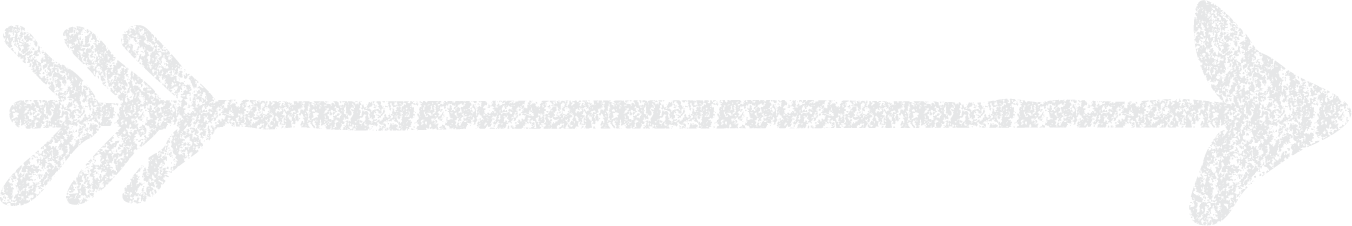 There are two basic types of electrical signals, namely, analog and digital. The analog signals are continuous
in nature and digital signals are discrete in nature.
The electronic device that works with continuous signals is known as analog device and the electronic device
that works with discrete signals is known as digital device.
computers are digital device which works with two levels of signals as High(1, on)  and Low (0, off)
Computer is used to solve mainly numerical problems. Again it is not convenient to work with symbolic
representation. For that purpose we move to numeric representation
Number system
The technique to represent and work with numbers is called number system.
major number system are:
Decimal number system
binary number system
octal number system
hexadecimal number system
 Decimal number system
              Base 10 number system having digits from 0 to 9.
              positional value system
Example
  737  -   7 x 102 + 3 x 101 + 7 x 100 
8965 -   8 x 103 + 9 x 102 + 6 x 101 + 5 x 100

1000+200+30+4+0.5+0.06+0.007= 1234.567
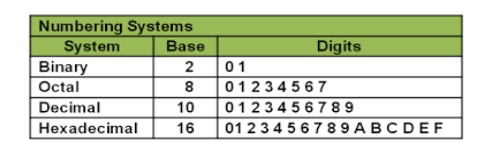 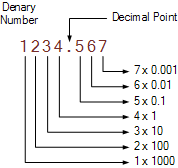 Number system- positional value
The weightage of each position is given as     
Decimal system with positioning                              Decimal - floating point 

Binary system with positioning                                 Binary - floating point 

Octal system with positioning                                  Octal - floating point 


Hexadecimal system with positioning                  Hexadecimal - floating point
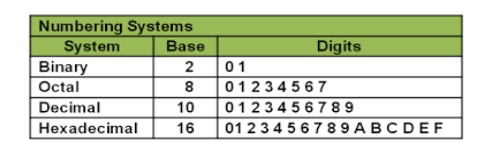 Decimal to Binary
Decimal
Octal
Binary
Hexadecimall
Decimal to Binary
divide by 2, keep track of the remainder
first remainder is bit 0 (LSB, least-significant bit)
second remainder is bit 1
etc
Decimal to Binary
decimal numbers can be converted to binary by repeated division of the number by 2
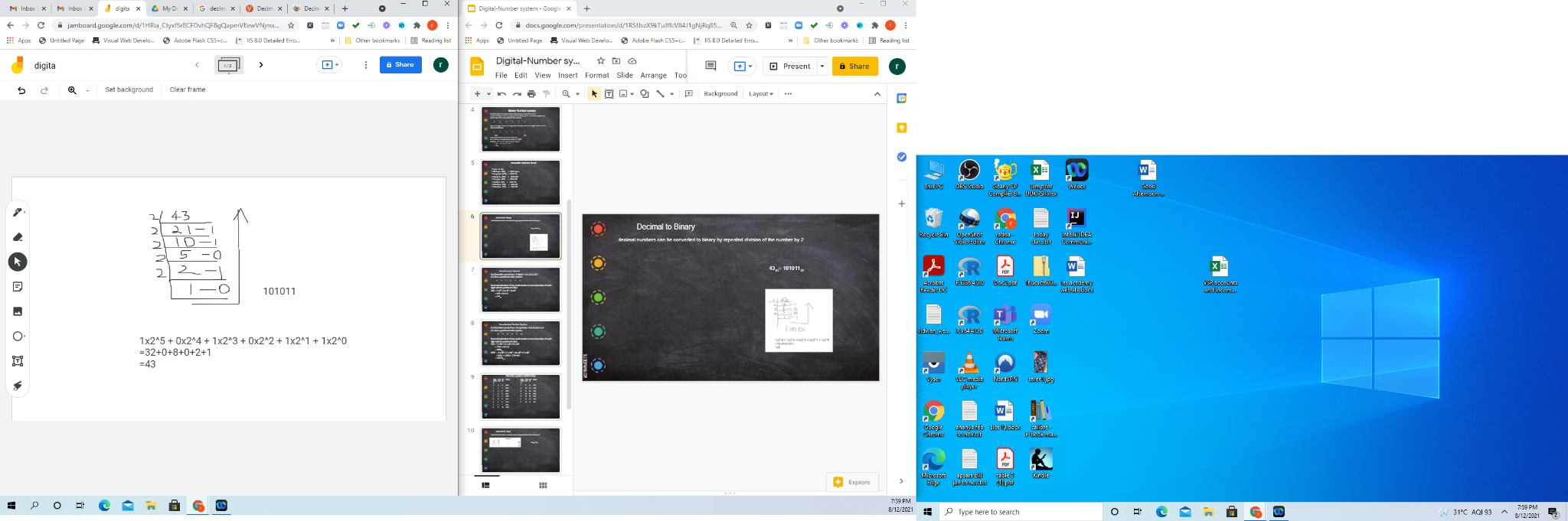 4310= 1010112
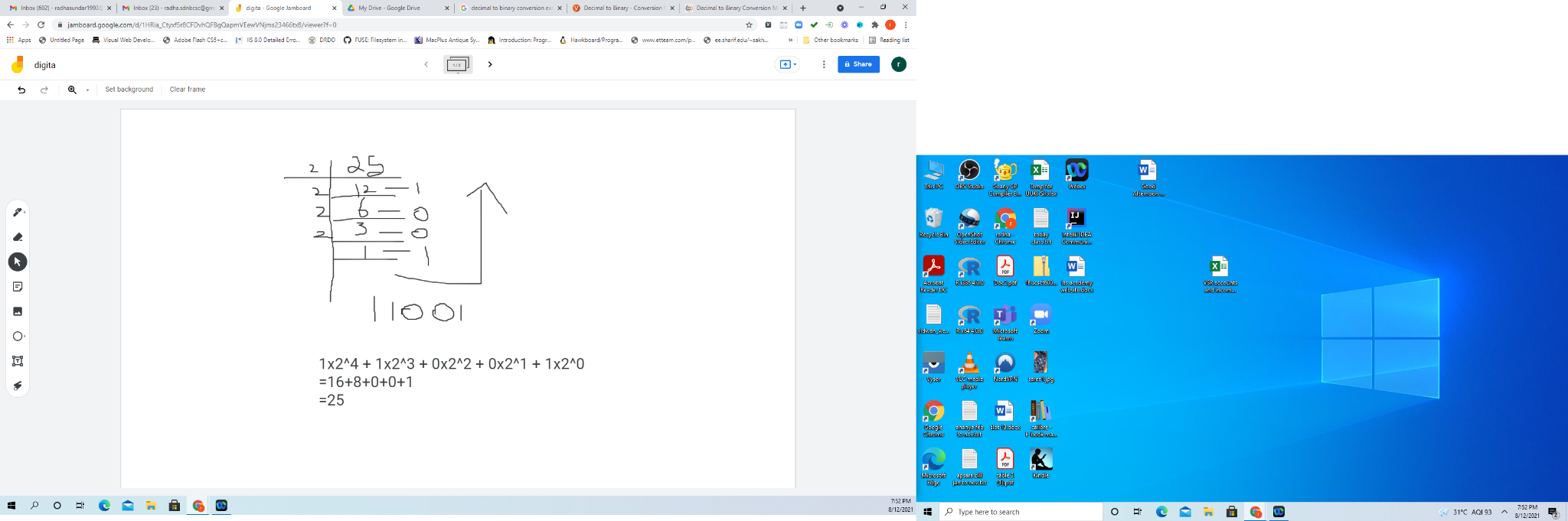 do the following conversion from decimal to binary
24410
14510
11210
Decimal to Binary with fractions
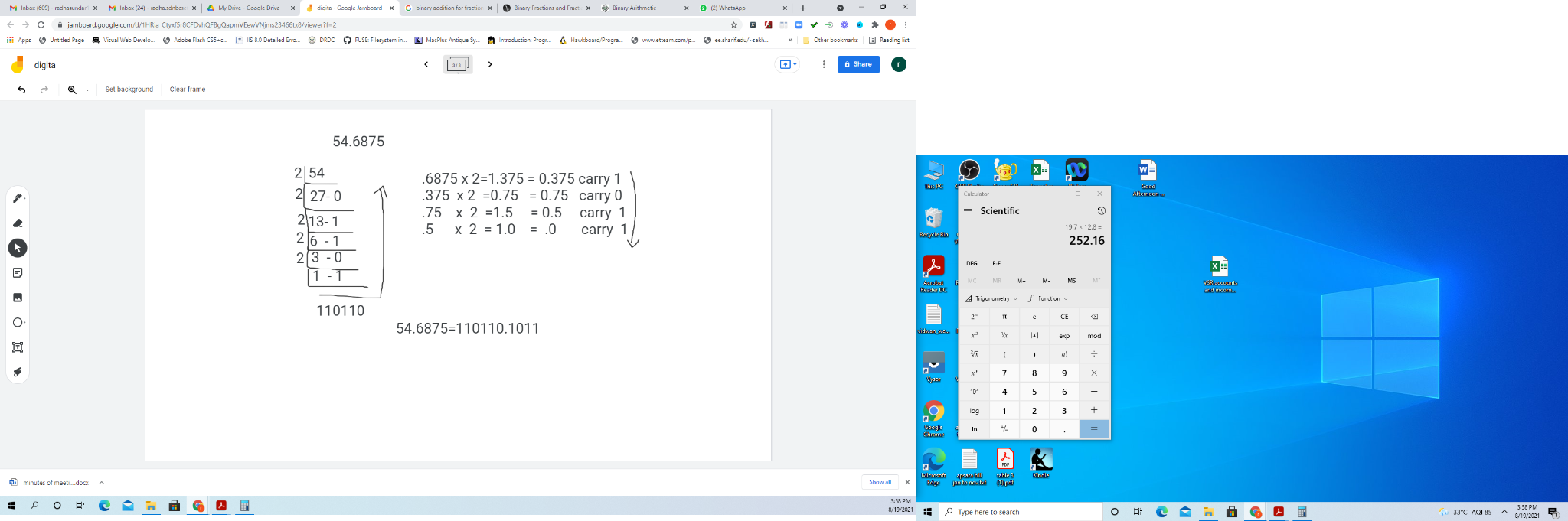 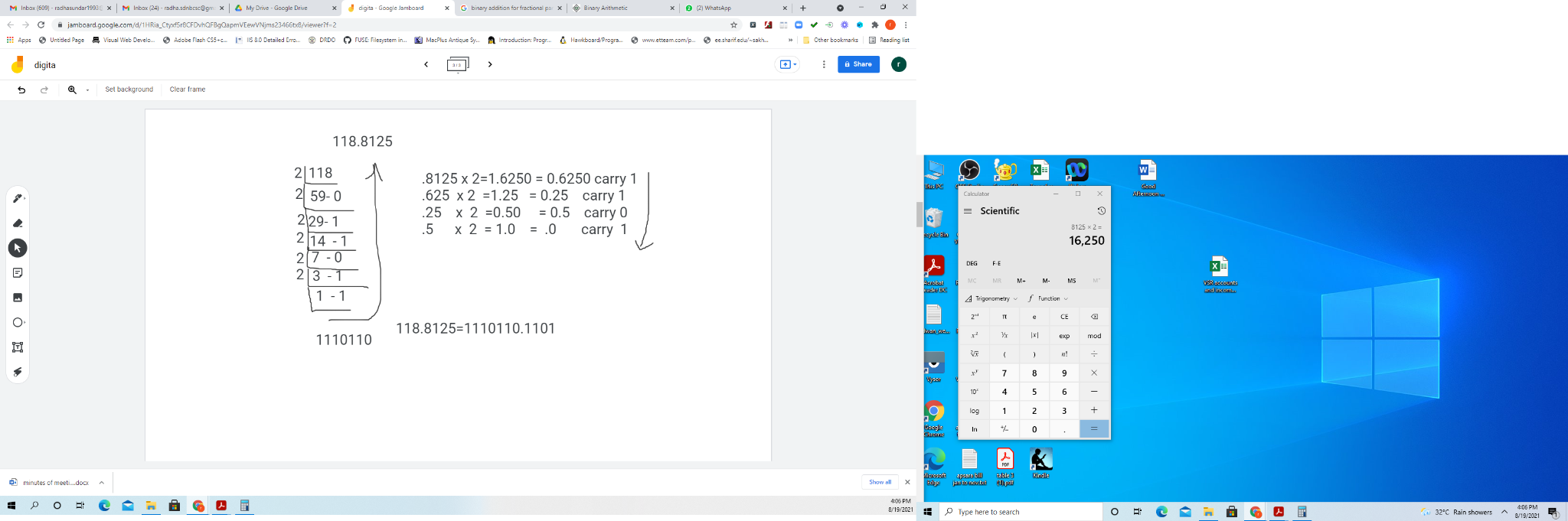 Binary to Decimal
Decimal
Octal
Binary
Hexadecimal
Binary Number system
electrical signals are represented as high and low, on and off, 1 and 0
so representing as 0 and 1 (2 digits) is called binary system. each binary digit is also called as bit. this is also positional value system.



right most digit is called Least significant bit(LSB) and left most digit is called as most significant bit(MSB)



            MSB                                                                       LSB
Binary to decimal equivalent can be found like this
Multiply each bit by 2n, where “n” is the weight of the bit
the weight is the position of the bit, starting from 0 on the right
Add the results
Binary to decimal conversion
electrical signals are represented as high and low, on and off, 1 and 0
so representing as 0 and 1 (2 digits) is called binary system. each binary digit is also called as bit. this is also positional value system.



right most digit is called Least significant bit(LSB) and left most digit is called as most significant bit(MSB)



            MSB                                                                       LSB
11010= 1 x 24 + 1 x 23 + 0 x 22 + 1 x 21 + 0 x 20
           =  16    +  8  +  0  +  2  + 0
           =  2610  
do the following binary number to decimal
101010                          2)   111010             3) 110001
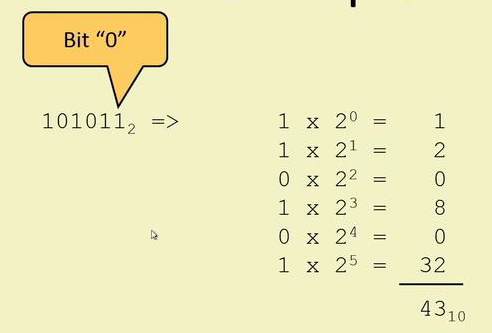 Binary to decimal conversion
1010.011    =  1x23+0x22+1x21+0x20+0x2-1+1x2-2+1x2-3 
                    =  8     + 0    + 2   +  0   +  0   + ¼ + ⅛ 
                    = 10.375                                                                 ¼= 0.25  
                                                                                                  ⅛ =0.125
                                                                                                 -------------
                                                                                                         0.375  
            0.1 0 1 1

                          1x2-4 = 0.0625
                          1x2-3 = 0.125
                          0x2-2 = 0
                          1x2-1 = 0.5  
                                      ------------
                                      0.687510
1101.0111 = (1×23) + (1×22) + (0×21) + (1×20) + (0×2-1) + (1×2-2) + (1×2-3) + (1×2-4)
 = 8 + 4 + 0  + 1 + 0 + 1/4 + 1/8  + 1/16
 = 8 + 4 + 0  + 1 + 0 + 0.25 + 0.125  + 0.0625 = 13.437510
Binary to decimal conversion
0.11 = (1x2-1)+(1x2-2)=0.5+0.25=0.7510

11.001=(1x21)+(1x20)+(1x2-3)= 2+1+0.125 = 3.12510

1011.111=(1x23)+(1x21)+(1x20)+(1x2-1)+(1x2-2)+(1x2-3)
             = 8 + 2 + 1+ 0.5 + 0.25 + 0.125 = 11.87510
computer memory terms
1 byte = 8 bits
1 Kilobytes (KB)      =  1024 bytes
1 Megabyte (MB)   =  1024 KB
1 Gigabyte  (GB)     =   1024 MB
1 Terabyte  (TB)     =   1024 GB
1 Exabyte  (EB)     =   1024 TB
1 Zettabyte  (ZB)     =   1024 EB
1 Yottabyte  (YB)     =   1024 ZB
Decimal to Octal
Decimal
Octal
Binary
Hexadecimal
Decimal to Octal
decimal numbers can be converted to octal  by repeated division of the number by 8
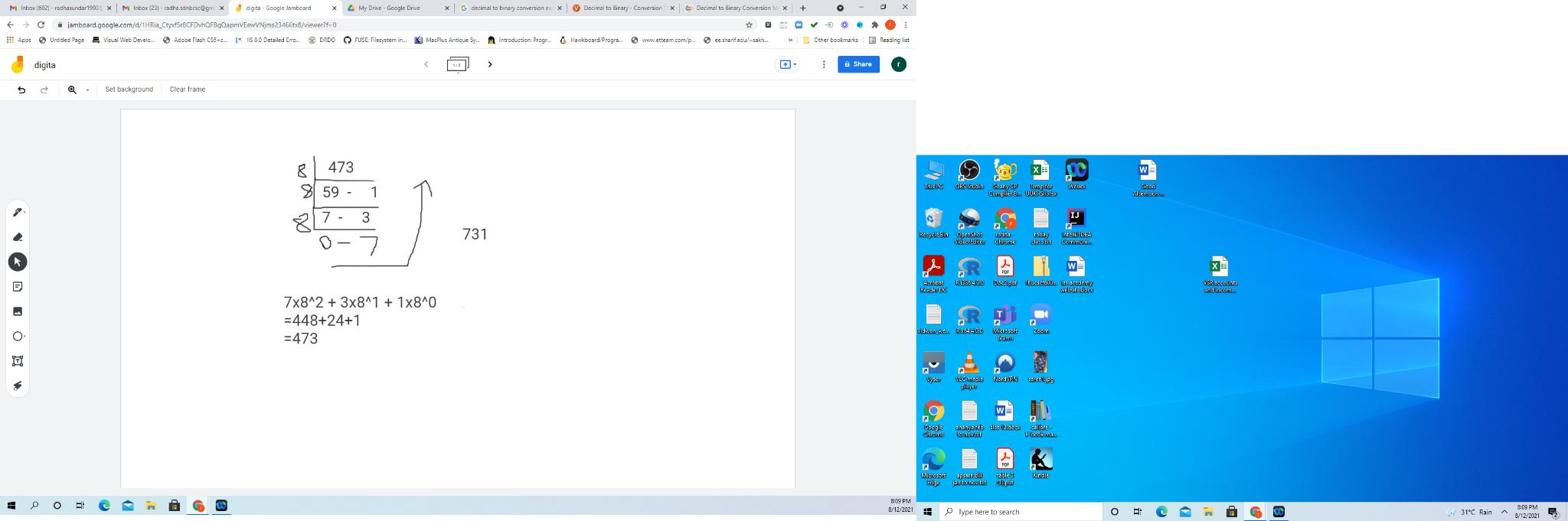 47310= 7318
Decimal to Octal for fractional number
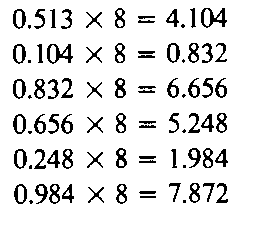 (0.513)10= (0.406517)8
Octal to Decimal
Decimal
Octal
Binary
Hexadecimal
Octal Number System
Octal number system has ( 8 digits) - 0,1,2,3,4,5,6,7
it is also a positional value system.


Decimal equivalent of any octal number is sum of product of each digit with its positional value.
7268 = 7 x 82 + 2 x 81 + 6 x 80
        = 448 + 16 + 6
        = 47010
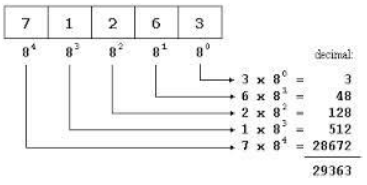 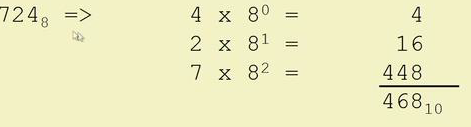 Octal to Binary
Decimal
Octal
Binary
Hexadecimal
Octal to Binary
Convert each octal digit to a 3-bit equivalent binary representation
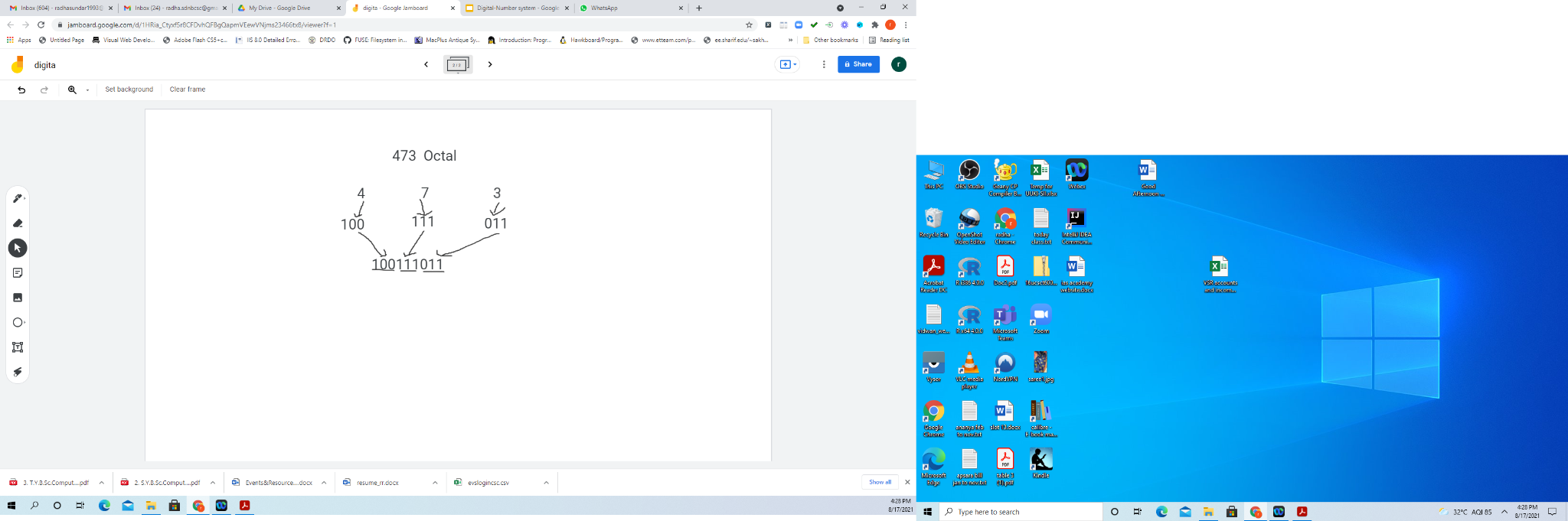 5468

101   100   110
27238

010   111   010  011
Binary  to Octal
Decimal
Octal
Binary
Hexadecimal
Binary to Octal and Vice Versa
To convert a binary number to octal number, these steps are followed:-
Starting from the least significant bit, make groups of three bits
if there are one or two bits less in making the groups, 0s can be added after the most significant bit
convert each group into its equivalent octal number
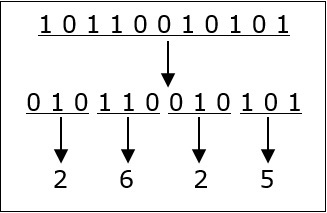 010  110  010   1012= 26258
 
1001102= 100 110 = 468
Octal to Binary
546738=101 100 110 111 0112
to convert an octal number to binary, each octal digit is converted to its 3-bit binary equivalent
Decimal to Hexadecimal
Decimal
Octal
Binary
Hexadecimal
Number system relationship
Decimal to Hexadecimal Number System
Hexadecimal number system has ( 16 symbols) - 0 to 9 and A to F
it is also a positional value system.


Hexadecimal equivalent of any decimal number can be found by repeated division of the number by 16
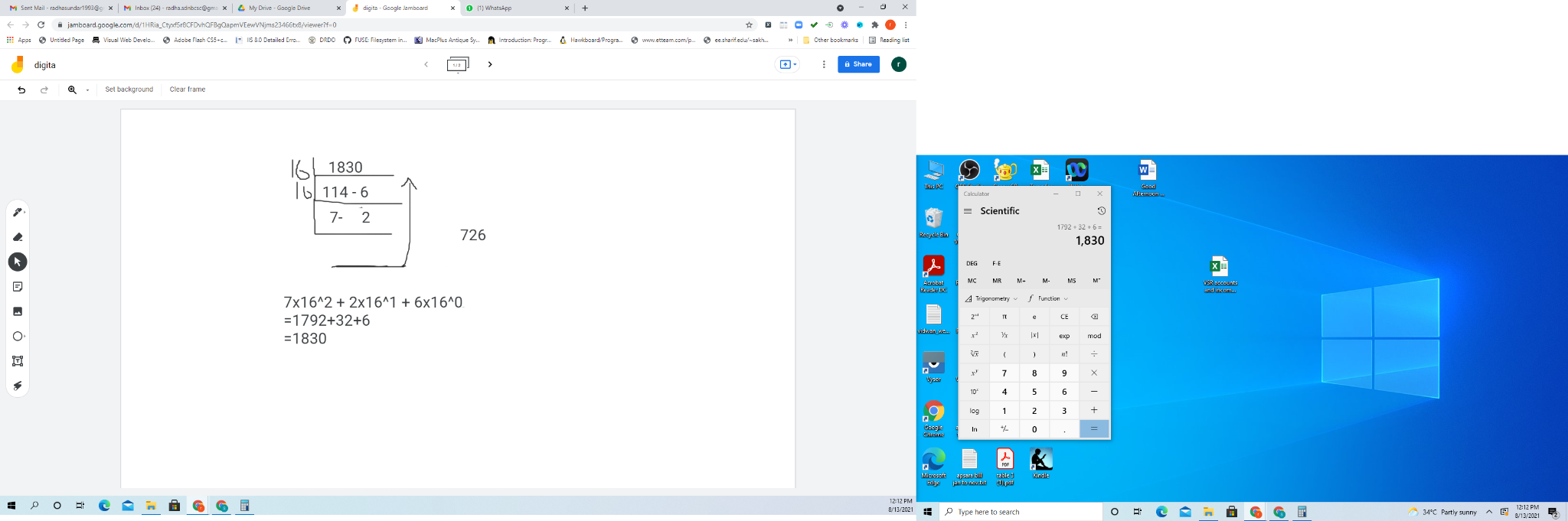 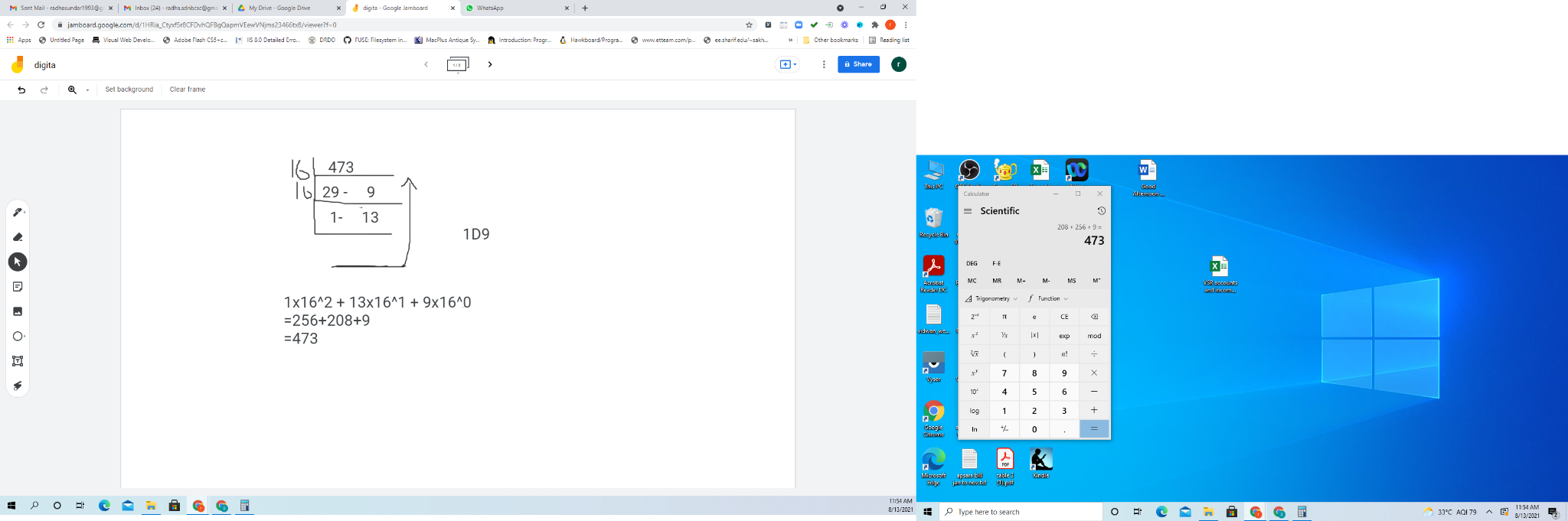 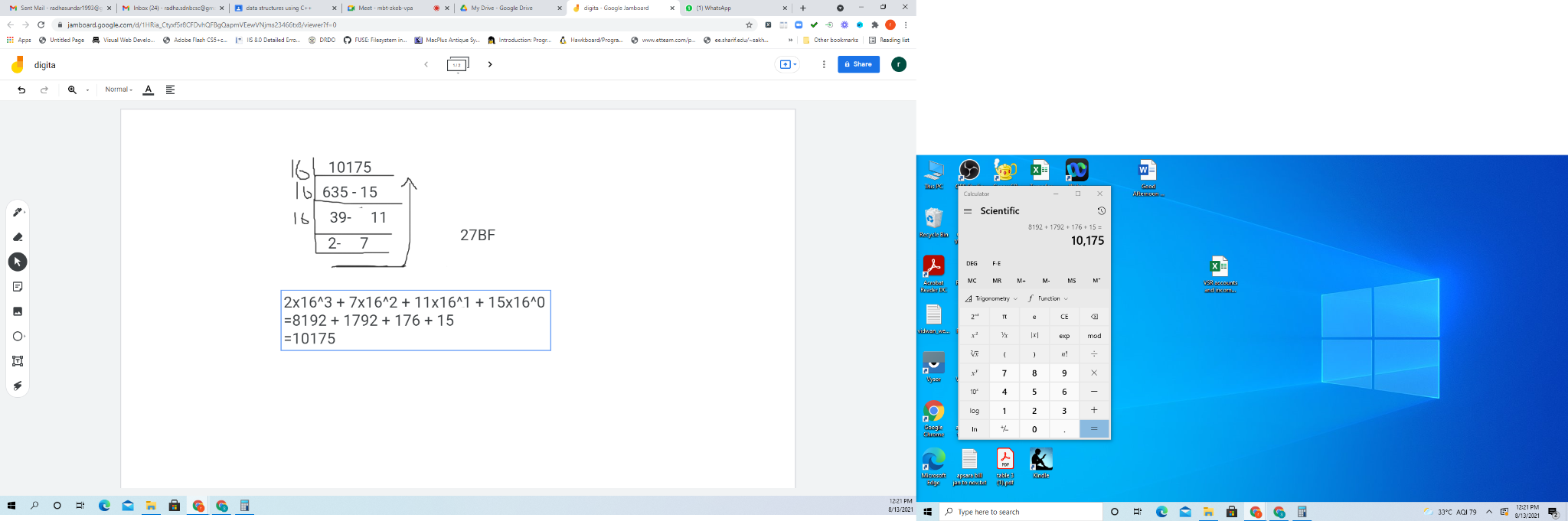 Hexadecimal  to  Decimal
Decimal
Octal
Binary
Hexadecimal
Hexadecimal to Decimal Number System
Hexadecimal number system has ( 16 symbols) - 0 to 9 and A to F
it is also a positional value system.


Hexadecimal equivalent of any decimal number can be found by repeated division of the number by 16
 1D916= 1x162 + 13x161 + 9x160                      ABC16  =  C x 160 =  12 x  1   =      12
      =  256 + 208  + 9                                                       =  B x 161  = 11 x 16  =   176
     =  47310                                                                                                                        =  A x 160  = 10 x 256=2560 
27BF16= 2x163 + 7x162 + 11x161 + 15x160                                                          -------
             =  8192 + 1792 + 176 + 15                                                                       274810
            =  1017510
72616   = 7x162 + 2x161 + 6x160
              = 1792 + 32 + 6
              = 183010
Binary to Hexadecimal
Decimal
Octal
Binary
Hexadecimal
Binary to Hexadecimal
To convert a binary number to hexadecimal number, these steps are followed:-
Starting from the least significant bit, make groups of four  bits
if there are one or two bits less in making the groups, 0s can be added after the most significant bit
convert each group into its equivalent hexadecimal  number
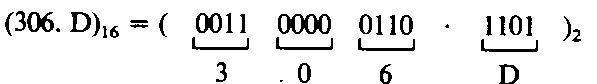 101  1011   01012= 5B516
Octal to Binary
546738=101 100 110 111 0112
to convert an hexadecimal  number to binary, each hexadecimal digit is converted to its 4-bit binary equivalent 
goto slide 8
78BA16= 0111 1000 1011 10102
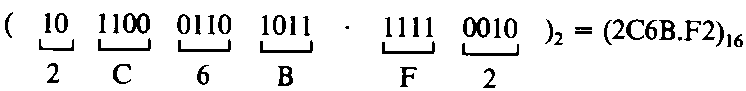 Hexadecimal  to Binary
Decimal
Octal
Binary
Hexadecimal
Hexadecimal  to Binary
10AF16
  

               0001   0000   1010    1111
1B0C16

0001  1011  0000  1100
  
   1      5     4      1      4    

1B0C16=154148
Exercise - Convert
Decimal Arithmetic
Decimal Addition

11
19.7
12.8
------
32.5
Decimal Subtraction

  8  17
19.7
12.8
-------
   6.9
Decimal multiplication

 19.7 x 12.8
---------------
   1576
   394
 197
---------------
 25216 = 252.16
Decimal division

  43 / 10 = 4.3
43/2      = 21.5
Arithmetic operations -Binary Addition
Rules-Binary Addition
0 + 0 = 0
0 + 1 = 1
1 + 0 = 1
1 + 1 = 0, and carry 1 to the next more significant bit
example:
00011010 + 00001100 =?
                   1 1            
          0 0 0 1 1 0 1 0  =  0x27+0x26+0x25+1x24+1x23+0x22+1x21+0x20 =16+8+2= 26
          0 0 0 0 1 1 0 0  = 0x27+0x26+0x25+0x24+1x23+1x22+0x21+0x20  = 8+4 =     12
         ---------------------                                                                                             -----   
           0 0 1 0 0 1 1 0 = 0x27+0x26+1x25+0x24+0x23+1x22+1x21+0x20  = 32+4+2=  38
Binary Addition
11   1
1011.01
    11.011
------------
1110.101
1111 
 10101
 11011
------------
110000
1111 
 11001
     111
------------
100000
11011 11
 10101.101
   1101.011
--------------
100011.000
1110 11
      111.0111
  10011.001
-----------------
  11010.1001
1’s Complement and 2’s Complement
1’s  complement of a binary number = change 1’s into 0 , and 0’s into 1 (inverse the number)

example : Find 1’s complement of (11010)2
             number             = 11010  
             1’s complement =00101

2’s complement of a binary number = find 1’s complement and add 1 to the result. (used to represent negative numbers.
     2’s complement = 1’s complement + 1
find 2’s complement of (11010)2
           number        =  11010
                                         1 
     1’s complement =  00101
         add 1             =          1
                                 -----------
                                   00110
Arithmetic operations -Binary subtraction
Rules-Binary subtraction
0 - 0 = 0
0 - 1 = 1,  and borrow 1 from the next more significant bit
1 - 0 = 1
1 - 1 = 0
example:
00011010 - 00001100 =?
Binary subtraction can be done in two ways. 
by finding 1’s complement
by finding 2’s complement
Binary subtraction -Using 1’s complement - steps
find the 1’s complement of subtrahend
add this with minued
if the result of addition has a carry over , bring down the carry to the last bit add add it to the result
if there is no carry over, it means the result is negative. so find the 1’s complement of the result.
Binary Subtraction- 1’s complement
Ex :  110101 - 100101                                      Decimal equivalent
Minued                                     =    00110101        =25+24+22+20  = 32+16+4+1 = 53
1’s complement of subtrahend =    11011010        =25+22+20       = 32+4+1       = 37
                                                      --------------                                                      ----
                                                     1 00001111                                                        16
                                                                      1
                                                       --------------
                                                        00010000             
Ex :  101011 - 111001                          111            Decimal equivalent
Minued                                     =    00101011        =25+23+21+20  = 32+8+2+1   =    43
1’s complement of subtrahend =    11000110        =25+24 +23+20  = 32+16+8+1 =   57
                                                      --------------                                                            ----
                                                       11110001                                                           -14
                                                       --------------
 no carry, so negative number,      00001110         = 23+22+21    =8+4+2              =  14
so find the 1’s complement
 of result
Binary Subtraction with fraction - 1’s complement
Ex :  1011.001 - 110.10                                      Decimal equivalent
Minued                                     =    00001011.001    = 23+21+20+⅛ =11.125
1’s complement of subtrahend =    11111001.011      = 22+21+½ =       6.5
                                                      -------------------                                  --------
                                                     1 00000100.100                                4.625
                                                                             1
                                                       --------------------
                                                        00000100.101   =22+½+⅛           

find 
10110.01 - 11010.10
 ans= -100.01
Binary Subtraction- 2’s complement
rules 
2’s complement of the subtrahend is found
add it with minuend
if the final carry over of the sum is 1, it is dropped and the result is positive.
if there is no carry, the result is negative. so find the 2’s complement of the result again
Binary Subtraction- 2’s complement
Ex :  110101 - 100101                                      Decimal equivalent
Minued                                     =    00110101        =25+24+22+20  = 32+16+4+1 = 53
1’s complement of subtrahend =    11011010        =25+22+20       = 32+4+1       = 37
2’s complement                              +           1
                                                        11011011                                                        16
                                                                                                                                      
                                                     1 00010000             
Ex :  101011 - 111001                                           Decimal equivalent
Minued                                     =    00101011        =25+23+21+20  = 32+8+2+1   =    43
1’s complement of subtrahend =    11000110        =25+24 +23+20  = 32+16+8+1 =   57
                                                  +           1   
                                                        11000111
                                                                       
 no carry, so negative number,       11110010         = 23+22+21    =8+4+2              =  14
so find the 2’s complement          = 00001101
 of result                                                        1
                                                     = 00001110
Arithmetic operations -Binary multiplication
Rules-Binary multiplication
0 x 0 = 0
0 x 1 = 0
1 x 0 = 0
1 x 1 = 1, and no carry or borrow bits
example:
00101001 x 00000110 = 11110110
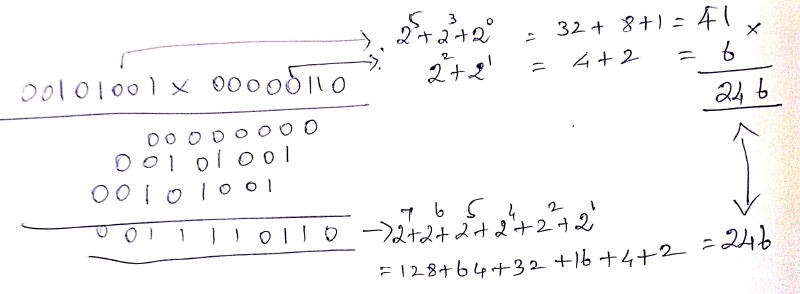 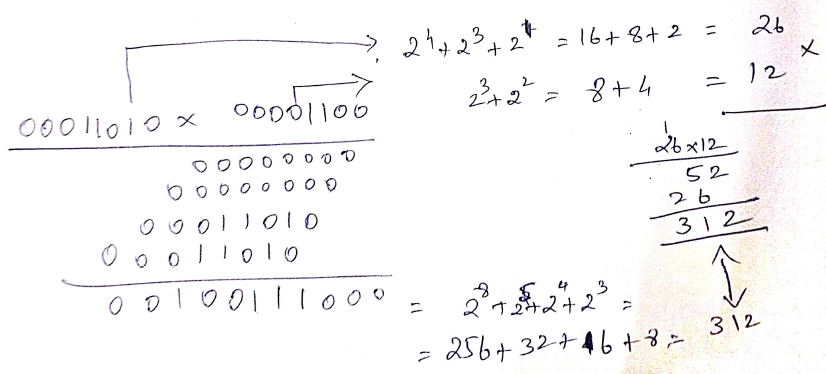 Arithmetic operations -Binary multiplication
10111 x 1101
   10111x1101
----------------
           10111    1101
       101110      1101
   ---------------
       1110011    1101  first intermediate sum
     10111      
   --------------
  100101011         final sum
11011.101  x  101.111

      11011.101  x  101111
------------------------------------
               11011101      101111
              11011101        101111
------------------------------
           1010010111
            11011101         101111     
---------------------------------
          11000001011
          11011101            101111  
----------------------------------
          110011110011     
                       0             101111
-------------------------------
          110011110011 
        11011101              101111
--------------------------------
      10100010010011
--------------------------------
result  = 10100010.010011
Arithmetic operations -Binary division
Binary division is the repeated process of subtraction
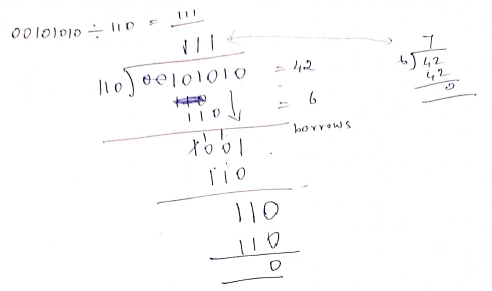 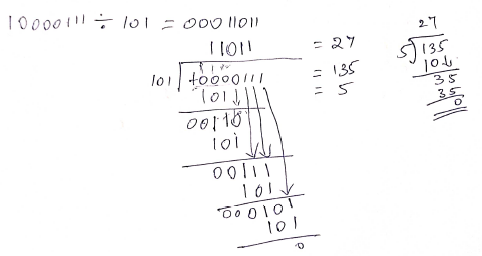 Arithmetic operations -Binary division
10110.1  /  1101

1101 )  10110.1  (1.101
            1101
--------------------------
            10011
              1101
-------------------------
            011000
                1101
----------------------
               1011
------------------- 


example 4:   101.11 /  111

111)  101.11 (0.
          11 1
-----------------------
         10  01
           1  11
---------------------
               10
11001  /  101
 
101 )  11001  (101
          101
         -------------
               101
               101
--------------------
answer = 101

example 2
11101.01  / 1100
1100 ) 11101.01  (10.011 
           1100
         ----------------
               10101
                 1100
---------------------------
                   10010
                     1100
--------------------------
                     01100
                       1100
-------------------------------
Gray code representation
convert (10110)2 to its gray code
1  +  0  + 1 + 1 +  0


1       1     1    0     1


convert gray code 1000 to binary
1   0   0   0

1    1   1   1
the gray code belongs to a class of codes called minimum change codes, in which only one bit in the code changes when moving from one code to the next.
Octal Addition and subtraction
Addition   :  4568+1238=6018
11
456  = 30210
123  =   8310
------------------
601  =   38510
Subtraction    :  4568-1738=3338
  8
456  = 30210
173  = 12310
------------------
263  =  17910
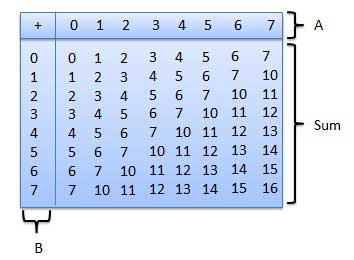 Hexadecimal  Addition and subtraction
Addition   :  4A616+1B316=65916
11
4A6  = 119010
1B3  =   43510
------------------
659  =   162510
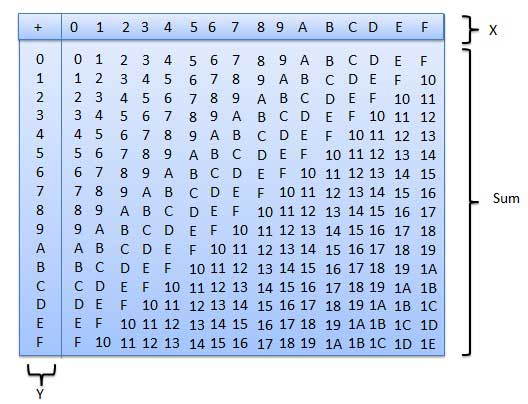 Subtraction    :  4A616-1B316=2F316
  8
4A6  = 119010
1B3  =   43510
------------------
2F3  =  75510